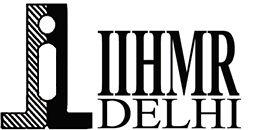 A study on effectiveness of CPR in FMRI, Gurugram
Dr Nisha Malik
Under the guidance of
Dr. NIKITA SABHERWAL 
IIHMR Delhi
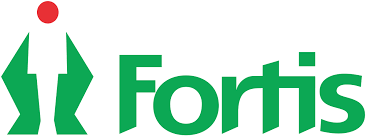 1
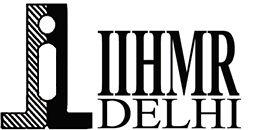 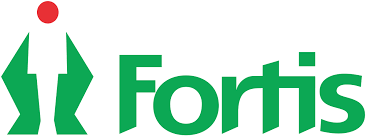 Introduction
CPR - An emergency lifesaving procedure
Immediate CPR can double or triple chances of survival after cardiac arrest. (AHA)
Healthcare providers and those trained  


Conventional CPR 
30:2 compressions-to-breaths 
 Rate - 100 to 120/min 
 Depth of at least 2 inches
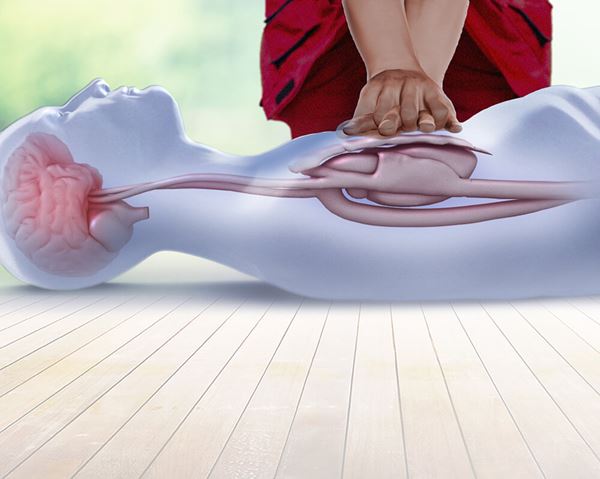 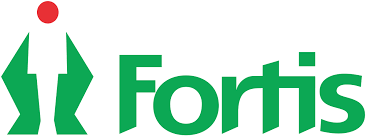 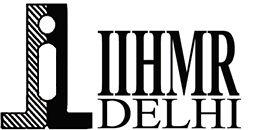 Objectives
Methodology
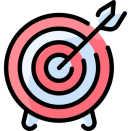 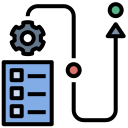 Primary objective:
To review the success rate of CPR given in FMRI hospital.

  Secondary objective:
To evaluate the gaps in CPR documentation.
To review the ACLS-trained staff
Study design - Observational study
Study setting  - FMRI hospital, Gurugram
Duration of study -2 months
Study population- Patients in IPD, OPD & ER 
Sample size- 65
Sampling technique- Simple Random Sampling 
Method of data collection- CPR record forms which were filled by CPR team in ICUs, Wards, OPD and ER at  FMRI hospital during period of 2 months
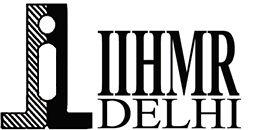 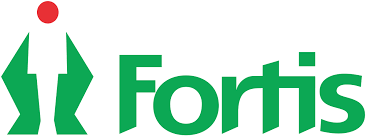 Results
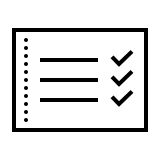 PATIENT’S WITH LOW CHANCES OF ARREST
FINAL OUTCOME OF CPR
STATUS OF PATIENTS IN BMT SPECIALITY
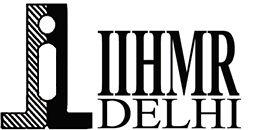 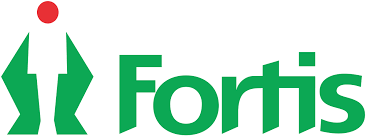 GAPS IN CPR FORMS
ACLS CERTIFICATION OF DOCTORS
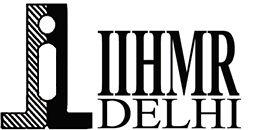 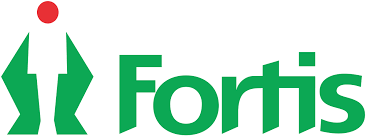 Conclusion
Limitations
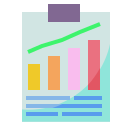 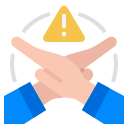 Short time frame 
 Limited size of sample
 Manual form of documentation
Maximum of the patients requiring CPR got expired
Majority of the patients who needed CPR were from BMT 
Highest number of patients with low risk of arrest from BMT
Doctors were not found to be certified with ACLS training
Partial compliance in documentation
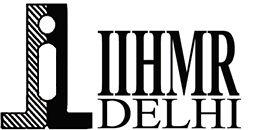 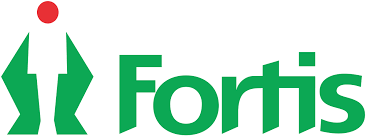 Recommendations
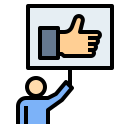 Regular monitoring and special nursing care to BMT patients
Regular trainings
Rechecking and signed by designated staff  
In-house ACLS training of the doctors 
Periodic audits 
Monthly CPR committee meetings
Mock drills
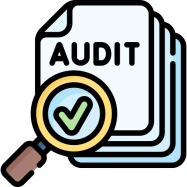 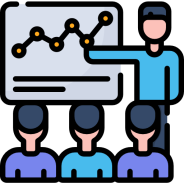 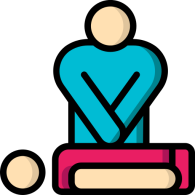 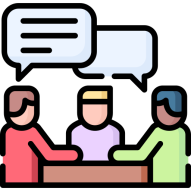 THANK
YOU
8